VASCULAR ACCESS CHALLENGES A CASE REPORT
DR.G.SELVARANI,MD.DM
PROFESSOR OF CARDIOLOGY
MADURAI MEDICAL COLLEGE,MADURAI,
TAMIL NADU
mail id: selvarani_40@yahoo.com
ph no: 9443471956
BACKGROUND
57 YEARS MALE  SMOKER/ALCOHOLIC 
 H/O CAD/IWMI THROMBOLYSED   AT LOCAL HOSPITAL 2 WEEKS BEFORE ADMISSION
KNOWN SHT/CKD HBS AG+VE 
 TYPE B STAND FORD  AORTIC DISSECTION SINCE 1 YEAR.
O/E
PULSE 80/MIN EQUAL
BP 160/80 MMHG
CVS S1S2 HEARD 
NO MURMUR
INVESTIGATIONS	ECHO
TC 6.6X103/UL
HB 11.8 G/DL
UREA 36MG%
CREATINE 1.5MG%
PLATELET 330 X 103/UL
HYPO IPW
EF 57%
AORTIC DISSECTION SEEN IN DESCENDING THORACIC AORTA
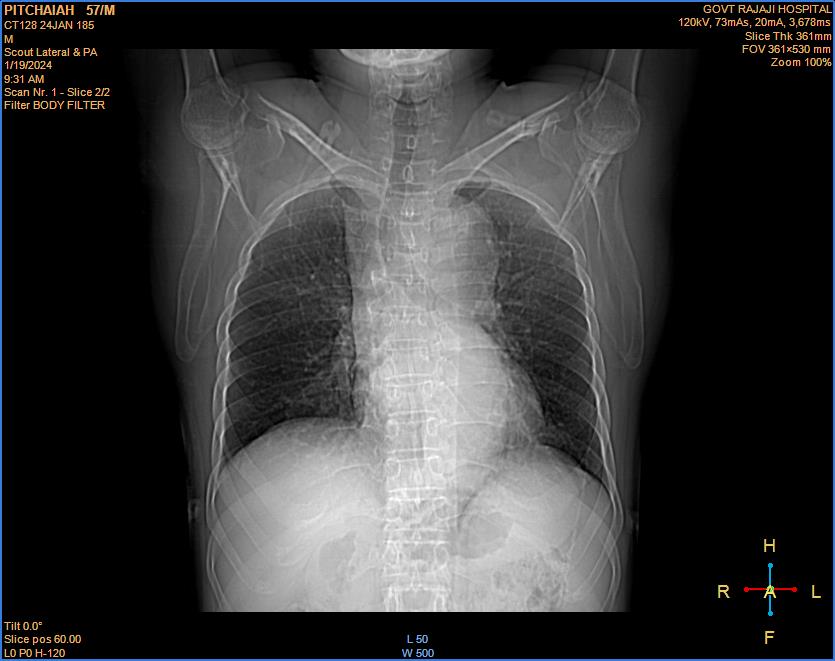 ECG
MR AORTOGRAM
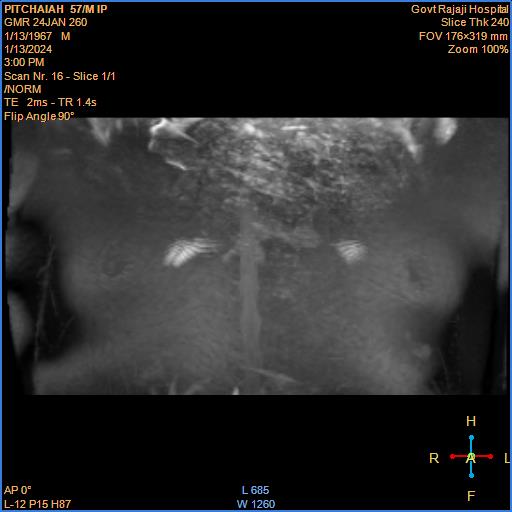 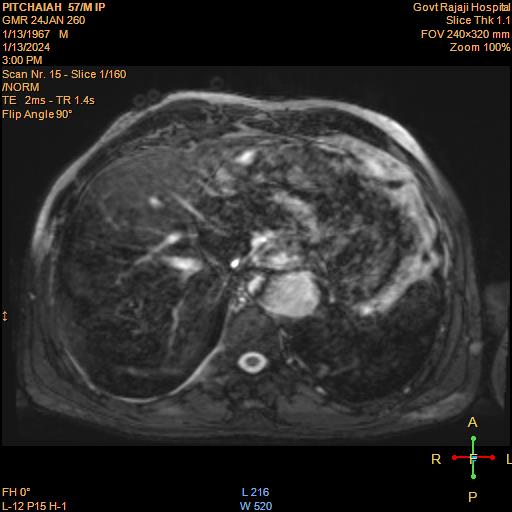 ANGIOGRAM RRA ONLY SAFE ACCESS
PCI RRA ACCESS SPASM
FINALLY  BRACHIAL ARTERY ACCESS
2.75 X36 DES
TAKE HOME MESSAGE
VASCULAR ACCESS MAY NOT BE AVAILABLE IN CERTAIN CASES LIKE PAOD,TAKAYASU ARTERITIS
AORTIC DISSECTION PRECLUDES THE FEMORAL ACCESS. ONE ACCESS ONLY CASES MAY POSE DIFFICULTIES TO THE OPERATOR
RISK OF VASCULAR ACCESS COMPLICATIONS TO BE KEPT IN MIND IN SUCH CASES
RADIAL ACCESS SPASM MAY BE A CHALLENGING PROBLEM SOMETIMES IN VAIN
BRACHIAL ARTERY ACCESS SHOULD NOT BE TAKEN AS A ROUTINE VASCULAR ACCESS